Формирование новой модели сестринской службы в условиях реформирования сестринского дела в РК
Байгожина З.А.
РГП «Республиканский центр развития здравоохранения»
Актобе, 22 мая 2019 год
ОСНОВНЫЕ ПРОГРАММНЫЕ ДОКУМЕНТЫ
2
ГОСУДАРСТВЕННАЯ ПРОГРАММА  РАЗВИТИЯ ЗДРАВООХРАНЕНИЯ «ДЕНСАУЛЫК» РЕСПУБЛИКИ КАЗАХСТАН  (Постановление Правительства Республики Казахстан от 30 июня 2014 года № 752) 
Внедрить совместную Казахстанско-Финскую научно-педагогическую магистратуру для преподавателей сестринского дела вузов и колледжей РК с выдачей казахстанского диплома Магистра по сестринскому делу и диплома университета JAMK (Финляндия) Master of Health
Совершенствовать учебные программы подготовки специалистов сестринского дела всех уровней в соответствии с Европейскими директивами
ЗАКОН «ОБ ОБРАЗОВАНИИ» ОТ 27 ИЮЛЯ 2007 ГОДА (ВНЕСЕНИЕ ИЗМЕНЕНИЙ 2015 ГОДА)
21-1 Высший колледж – учебное заведение, реализующее интегрированные модульные образовательные программы технического и профессионального, послесреднего образования
38-1) прикладной бакалавриат – послесреднее образование, образовательные программы которого направлены на подготовку кадров с присуждением квалификации «прикладной бакалавр»;
38-2) прикладной бакалавр – квалификация, присуждаемая лицам, освоившим образовательные программы послесреднего образования;
ОБ УТВЕРЖДЕНИИ ПЛАНА МЕРОПРИЯТИЙ ПО РЕАЛИЗАЦИИ КОНЦЕПЦИИ ПО ВХОЖДЕНИЮ КАЗАХСТАНА В ЧИСЛО 30-ТИ САМЫХ РАЗВИТЫХ ГОСУДАРСТВ МИРА НА 2014 - 2020 ГОДЫ (Постановление Правительства Республики Казахстан от 30 июня 2014 года № 752)
Приведение системы подготовки специалистов сестринского дела всех уровней (ТиПО, прикладной бакалавриат, академический бакалавриат, магистратура, докторантура PhD) в соответствие с Европейскими директивами

КОМПЛЕКСНЫЙ ПЛАН РАЗВИТИЯ СЕСТРИНСКОГО ДЕЛА В РК ДО 2019  ГОДА

ДОРОЖНАЯ КАРТА «СТРАТЕГИЧЕСКОЕ РАЗВИТИЕ ЧЕЛОВЕЧЕСКИХ РЕСУРСОВ В СИСТЕМЕ ЗДРАВООХРАНЕНИЯ РК ДО 2019  ГОДА»
Основание реформирования сестринского дела в РК
3
ГЛОБАЛЬНЫЙ ПОЛИТИЧЕСКИЙ КОНТЕКСТ
Старение населения
Увеличение бремени хронических болезней 
Увеличение расходов на здравоохранение
Увеличение акцента на профилактику заболеваний
Дефицит врачей
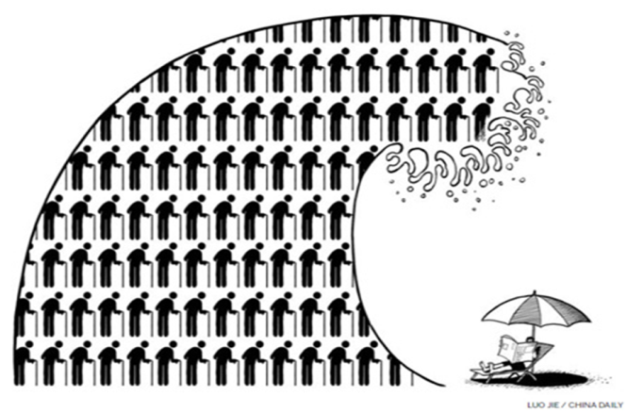 4
Проблемыпрепятствующие эффективному развитию и достижению целевых показателей в области развития сестринского дела в Республике
Не эффективная система управления сестринской службы в организациях практического здравоохранения Республики

Несоответствие функционирования системы сестринского образования, науки и практики Европейским директивам 

Несовершенство нормативно-правовых актов, регулирующих деятельность медицинских сестер, не отвечающие потребностям современной сестринской службой
5
МЕДСЕСТРА – ЭТО ПОМОЩНИК ВРАЧА ИЛИ ОТДЕЛЬНАЯ ПРОФЕССИЯ?
CЕСТРИНСКОЕ ДЕЛО - охватывает самостоятельный и совместный уход за лицами всех возрастов, семей, групп и сообществ, больными или здоровыми во всех ситуациях.  Сестринское дело включает в себя пропаганду здоровья, профилактику болезней и уход за больными, инвалидами и умирающими людьми. Пропаганда, продвижение безопасной окружающей среды, исследования, участие в формировании политики здравоохранения, а также управление пациентами и системами здравоохранения, образование также являются ключевыми ролями сестринского дела (Международный Совет Медсестер (ICN))
Международное определение
Задача медсестры: работа с больными людьми и их семьями для восстановления здоровья и функциональных способностей (сестринская диагностика, план сестринских вмешательств; обучение людей, семей, населения)
Задача медсестры: работа со здоровыми людьми и людьми с факторами риска (сестринская диагностика, план сестринских вмешательств; обучение людей, семей, населения)
Задача врача: оценить симптомы, поставить врачебный диагноз, назначить лечение
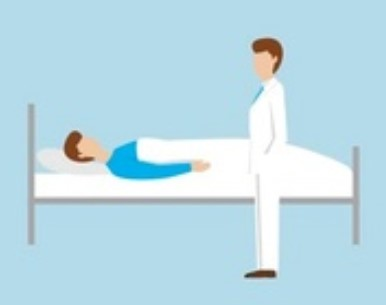 ПО РЕЗУЛЬТАТАМ СОЦИОЛОГИЧЕСКОГО ИССЛЕДОВАНИЯ (2014 Г.) 695 МЕДСЕСТЕР В 64 МЕДИЦИНСКИХ ОРГАНИЗАЦИЯХ РК ВСЕХ РЕГИОНОВ РК  (ПОЛИКЛИНИКИ, СТАЦИОНАРЫ, РЕСПУБЛИКАНСКИЕ МЕДИЦИНСКИЕ ОРГАНИЗАЦИИ):
ОСНОВНЫЕ НАВЫКИ МЕДСЕСТЕР В РК: 
гигиена пациента, асептика, инъекции, забор крови и других материалов на анализы, раскладка и раздача лекарств, ассистирование врачу при диагностических и лечебных врачебных мероприятиях, информационная работа по здоровому образу жизни,  заполнение статистических талонов, административная работа по заполнению документов. 

Таким образом, в РК медсестры выполняют лишь АССИСТИРОВАНИЕ ВРАЧУ СОГЛАСНО ВРАЧЕБНЫМ НАЗНАЧЕНИЯМ, но не осуществляют независимую практику сестринского дела, отвечающую международным определениям.
Задача медсестры: 1) ассистировать врачу согласно врачебным назначениям; 2) провести сестринскую диагностику, определить сестринский диагноз, назначить план сестринских вмешательств.
Обеспеченность кадрами специалистов сестринского дела, фельдшеров и акушеров в сравнении с международными практиками
6
По данным ВОЗ:
Потребность в обучении/переобучении медсестер уровня бакалавриата с квалификациями к ведению независимой профессиональной сестринской деятельности
7
2014 год: социологическое исследование  695 медсестер  в 64  медорганизациях  РК
Подготовка прикладных бакалавров в Высших медицинских колледжах по ускоренным программам (1 год 6 мес.)
В РК м\с выполняют лишь ассистирование врачу согласно врачебным назначениям, но не осуществляют практику сестринского дела, отвечающую международным определениям
результат
решение
8
Сравнительные данные по численности специалистов сестринского дела в РК на конец  2018 года и прогноз на 2030 год
9
10
Прогнозный выпуск прикладных бакалавров по республике по годам (2018-2030 гг.)
11
Государственная программа развития здравоохранения 2020-2025 г.Направление 5. Повышение качества медицинской помощи (Проект) Наименование показателя: Доля медицинских сестер расширенной практики (подготовленных по программам прикладного и академического бакалавриата) в общем количестве сестринских кадров в системе здравоохранения РК
Распределение Высших медицинских колледжей на территории Республики Казахстан
12
19 -  имеют статус ВМК
- получили положительную оценку для реорганизации в ВМК
 (решение комиссии от 10.04.2019 г.)
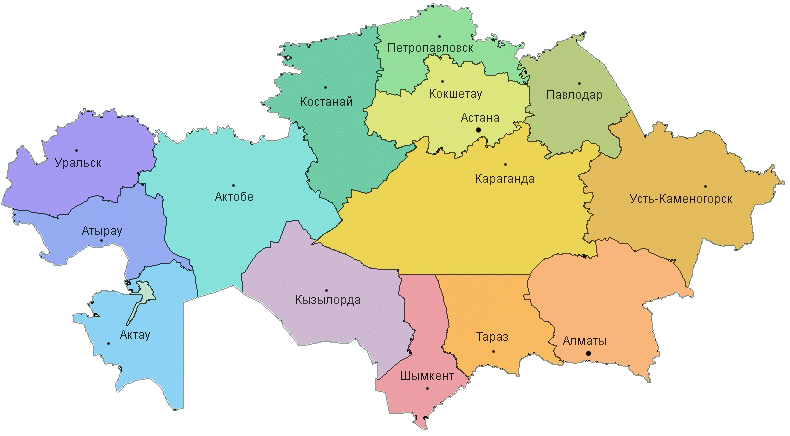 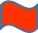 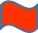 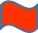 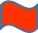 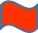 МУА
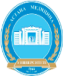 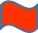 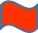 Семей
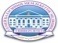 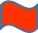 ГМУ г. Семей
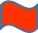 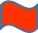 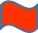 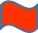 ЗКГМУ
КГМА
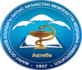 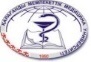 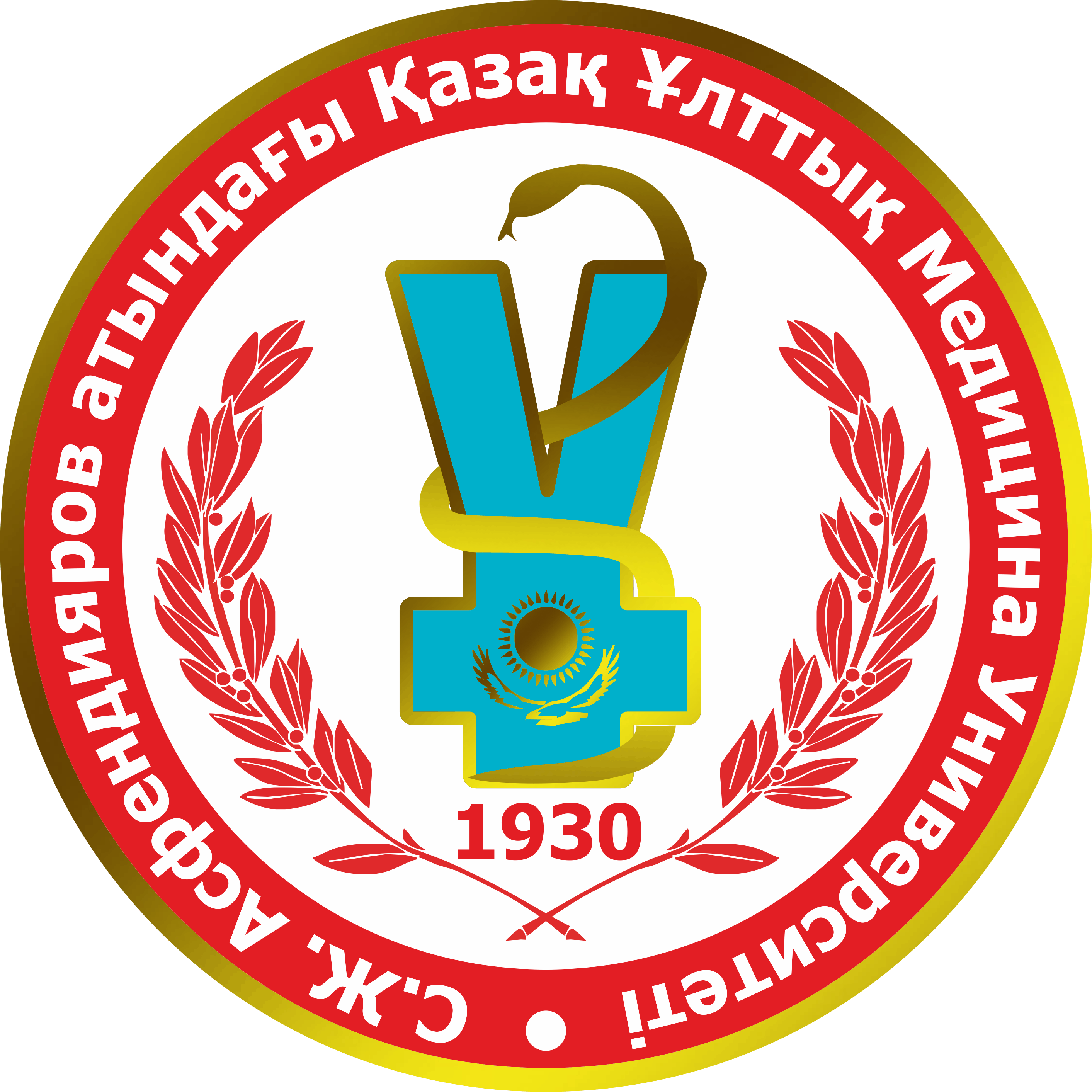 КазНМУ
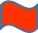 ЮКО
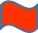 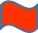 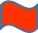 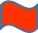 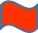 Государственные - 22
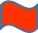 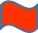 Негосударственные  - 8
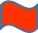 Факультеты при  ВУЗах - 2
ЮКГМА
13
ПРЕДЛАГАЕМЫЕ ТРАЕКТОРИИ РАЗВИТИЯ МЕДСЕСТЕР РК
Развитие программ на всех уровнях   медицинского образования, включая докторантуру, интегрированные программы подготовки для специалистов сестринского дела
Медицинский университет - ПВО
Медицинский университет - ПВО
Медицинский университет  - ВСО
Высший медицинский колледж - ПСО
Медицинский колледж - ТиПО
3  года
10 мес.
2 года
1 г. 6 мес.
2 г. 6 мес.
Карта профессиональной квалификации в сфере здравоохранения
14
Рекомендуемые должности
Ассоциированный профессор, доцент, научный сотрудник, преподаватель
PhD сестринского дела 
3 года
Гл. специалист по СД в УЗ, зам. гл врача по СД, преподаватель ТиПО, ПСО, ВО, послевузовского и ДО, научный сотрудник
Магистр сестринского дела
2 года
МРП, зам гл. врача по СД, гл. старшая м/с, преподаватель ТиПО, ПСО,ВО, научный сотрудник, директор БСУ, хосписа т.д.
2,5 года
10 мес
2,5 года
МРП, ментор, главная , старшая м/с, преподаватель ТиПО и ПСО
1,5 года
1,5 года
МОП, главная, старшая медсестра
Младшая  медсестра по уходу
Массажист (ка)
Массажист
15
Компетенции выпускников по специальности «Сестринское дело»
Требования Европейских директив 2005/36/ЕС по признанию профессиональных квалификаций:
4 600 теоретической и клинической подгтовки;
Клиническая практика составляет как минимум 50% общего времени подготовки;
Учебная программа включает теории сестринского дела, базовые и социальные науки;
Клиническая практика по общей и специализированной медицине, по общей и специализированной хирургии, педиатрии, акушерству и гинекологии, психическому здоровью и психиатрии, уходу за пожилыми и геронтологии, сестринское дело на дому.
ПИЛОТНЫЙ ПРОЕКТ по разработке и внедрению новой модели сестринской службы в организациях практического здравоохранения – клинических базах высших медицинских колледжей РК
16
ПИЛОТНЫЙ ПРОЕКТ по разработке и внедрению новой модели сестринской службы в организациях практического здравоохранения – клинических базах высших медицинских колледжей РК
17
18
Концепция развития ПМСП в РК
Должности и штатные нормативы для «медсестер расширенной практики» для внедрения универсальной-прогрессивной модели патронажной службы, программы управления заболеваниями, триаж, делегированным от врача функциям.
Независимая сестринская документация по всему функционалу медсестры расширенной практики в организациях ПМСП и информатизация процесса.
Определение метода формирования тарифа (расходы+ к базовому КПН) и разработка тарифов за каждую независимую сестринскую услугу, в том числе по каждой из делегированных функций. 
Стандартизованное обучение по расширенным и делегированным функциям.
Введение сестринских индикаторов СКПН.
Ревизия нормативной базы по ПМСП
ПИЛОТНЫЙ ПРОЕКТ по разработке и внедрению новой модели сестринской службы в организациях практического здравоохранения – клинических базах высших медицинских колледжей РК
19
19
20
Методические рекомендации для колледжей 
по включению информационных модулей ЮНИСЕФ в учебные программы сестринского дела уровня ТиПО и прикладного бакалавриата
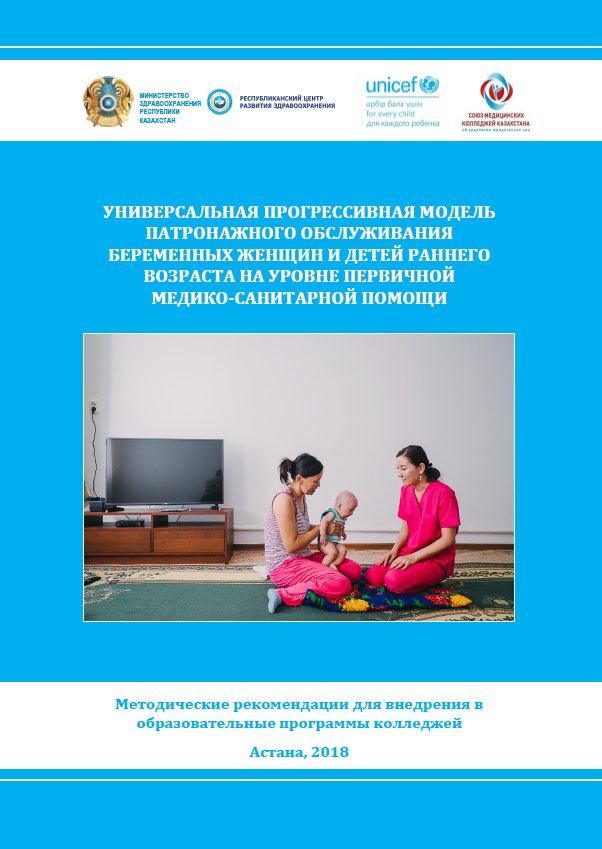 Рекомендации по методам преподавания и оценки в соответствии с компетентностной моделью  образовательной программы
20
21
Методические рекомендации для организаций ПМСП
по внедрению универсальной прогрессивной модели патронажной службы
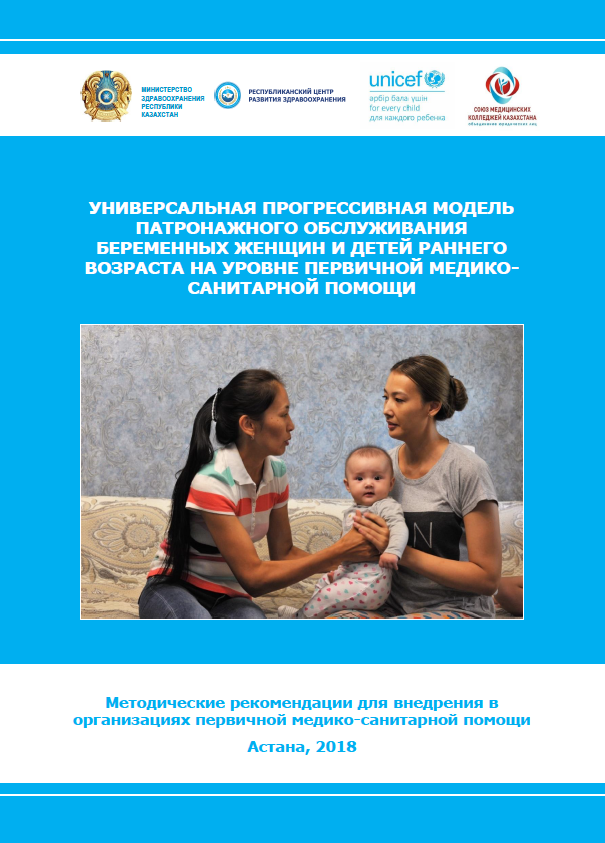 21
22
22
23
Внедрение новой модели 
сестринской службы: 

в приемном покое и клинических отделениях стационаров и 

ПМСП (в части ПУЗ, триаж, школ здоровья, скринингов и других видов деятельности отделений профилактики и диспансеризации)
23
24
Поликлиники:
Эти мероприятия будут продолжаться до конца декабря 2019 года по дорожке пилота 
и в 2019-2020 гг. по техническому заданию проекта ВБ
24
25
Прогноз потребности медсестер патронажной службы и ПУЗ до 2025 года в пилотных поликлиниках и регионах РК
В 11 пилотных поликлиниках в настоящее время функционирует 205 участков ВОП, 92 педиатрических участков и 73 терапевтических участков.

* прогнозный план включает отрезную точку в 2025 году (цель - 20% медсестер в патронаже и ПУЗе должны быть прикладными или академическими бакалаврами). В перспективе надо довести этот уровень до 40% в 2040 году. 

Прогноз по выпуску прикладных бакалавров рассчитывался с учетом имеющихся в регионе высших медколледжей.
25
26
Проблемные вопросы по внедрению новой модели патронажной службы:
Кадровые вопросы: 
не введена должность “медсестры расширенной практики” для прикладных бакалавров, занимающихся патронажной службой - остаются открытыми вопросы оплаты медсестер прикладных бакалавров; 
недостаточно прикладных бакалавров (выпуск 308 в 2018 году);
не решен вопрос о штатных нормативах патронажных медсестер;
нет механизма обязательной отработки выпускниками в данном регионе и в одной организации;
участки не укомплектованы достаточным количеством физических лиц - медсестер.
Не решен вопрос о целесообразности выделения отдельной патронажной службы в структуре поликлиники. Из-за недостаточного количества участковых медсестер страдает качество работы и возможности развития патронажной службы, патронажные медсестры отвлекаются на скрининги, диспансеризацию, приемы, выписку рецептов, процедуры на дому детям старше 5 лет, активы после стац.лечения, работу в очагах, заполнение МИС.
Требуется усилить кураторство и поддерживающую супервизию внешними экспертами;
Не решены вопросы дополнительного финансирования на новую модель патронажной службы, штаты и мотивацию патронажных медсестер.
26
27
Стационары:
Эти мероприятия будут продолжаться до конца декабря 2019 года по дорожке пилота 
и в 2019-2020 гг. по техническому заданию проекта ВБ
27
28
Проблемные вопросы по внедрению новой модели патронажной службы стационарах и ПМСП (кроме патронажной службы):
Кадровые вопросы: 
недостаточно прикладных бакалавров, поэтому внедрение новой модели сестринской службы замедляется и начинается с отдельных пилотных клинических отделений по мере появления новых прикладных бакалавров ;
Для прикладных бакалавров - остаются открытыми вопросы их оплаты труда;  
нет механизма обязательной отработки выпускниками в данном регионе и в одной организации.
Не решены вопросы дополнительного финансирования на новые штаты медсестер расширенной практики, особенно с учетом того, что рекомендуемые наилучшими мировыми практиками нормы нагрузки на медсестер прикладных бакалавров не более 6 пациентов на 1 медсестру-бакалавра.
Не хватает достаточного пула исследователей для исследовательского комитета по разработке доказательных сестринских руководств (необходимы медсестры, владеющие английским языком, продвинутой научной методологией и профессиональной экспертизой в сестринском деле). 
Для разработки СОПов, а соответственно и сестринской документации, по расширенным и делегированным функциям медсестер должна быть обязательная проверка уровня доказательности и свободное владение литературным поиском).
Слабая стратегическая направленность и активность вузов для поддержки разработки доказательных сестринских руководств! Требуется усиление программы магистратуры по сестринскому делу в поддержку работы исследовательского комитета и пилотного проекта.  
Отсутствие доступа на страновом уровне к мировым базам данных по сестринскому делу (CINAHL...), имеющийся доступ вузов к Web of Knowledge, Scopus не охватывает в полной мере статьи по сестринскому делу и не может быть использован колледжами и медорганизациями.
28
29
Потенциальные преимущества внедрения новой модели сестринской службы в РК:
29
30
24
ПИЛОТНЫЙ ПРОЕКТ по разработке и внедрению новой модели сестринской службы в организациях практического здравоохранения – клинических базах высших медицинских колледжей РК
Старт с августа 2017 года
Участники: 7 высших медколледжей, 30 пилотных медорганизаций: (9 поликлиник, 14 стационаров, 7  перинатальных центров)
2019
2017
2018
Штатное расписание должности медсестер расширенной практики, потребности для внедрения СОП и сестринских документации
Определены области и объема профессиональной практики медсестер (11)
Утверждение оргструктуры и штатного расписания  введением ставок «медсестер расширенной практики» в пилотных МО
.
.
Приказ МЗ РК №43 О внесений изменений в приказы №775, 791, 1043 (регистрация в МЮ РК от 26.12.2018)
Внедрение должности и штатные нормативы для «медсестер расширенной практики» для внедрения патронажной службы, ПУЗ, триаж, делегированным от врача функциям
Определены концептуальные модели организации сестринской службы в МО 
(Первичная и Командная сестринская модель)
Предложения по делегированию медсестре расширенной практики  функциональных обязанностей (32) врача, ВОП, участкового терапевта и педиатра, специалиста ЗОЖ
Разработка 5 клинических сестринских руководств,  СОП: по Триаж и ОАРИТ – 20; Внедрение СОП: по патронажу – 21, ПУЗ – 9
Разработка 4 клинических сестринских руководств, 21 СОП по патронажу, 3 СОП по ПУЗ
Определена типовая модель (структура) организации сестринской службы в МО
Независимая сестринская документация по всему функционалу медсестры расширенной практики в организациях ПМСП, стационаров и информатизация процесса (МИС)
Обучено 90% (144) сотрудников пилотных поликлиник по патронажу, 18 кураторов патронажной службы, 62  медсестер по ПУЗ.
Разработаны ключевые индикаторы оценки деятельности  сестринской службы в рамках внедрения модели управления сестринской службы
В рамках Проекта ВБ 
за 2018 год - обучено на 24 мастер-классах 528 чел. (медсестры, ППС вузов и колледжей, представители ассоциации, НПО)
Внедрение индикаторов KPI (53)  по профилям пилотных медорганизаций
Прогнозирование потребности в прикладных бакалаврах по патронажной службы и ПУЗ в поликлиниках, триаж, ОАРИТ в стационарах РК до 2025 года
31
32
32
Предпринимаемые  меры в Республике
Дорожная карта МЗ РК
2019 год
Проект ВБ
Стратегическое партнерство
2018-2020
Национальный проект ВБ
2019-2020
ТЗ РЦРЗ на 2019 год
Внедрение модели сестринской службы в организациях практического здравоохранения – клинических базах высших медицинских колледжей РК
 Внедрение системы «предварительного» закрепления обучающихся МОО по СД в МО регионов.
Введение в ВУЗах должности «координатор по организации образовательного процесса подготовки специалистов сестринского дела». 
Определение медколледжей, функционирующих в качестве центра лучших практик в сфере подготовки специалистов СД 
Обучение за счет РБ (005 БП):
Стажировки и  тренинги по СД и образованию за рубежом (в том числе через Болашак)
Обучение по патронажу (УПМПС) и ПУЗ
Повышение квалификации ППС этике и коммуникативных навыков 
Привлечение международных специалистов со степенью PhD в СД для реализации ОП PhD на базе университетов РК
За 2018 год - обучено на 24 мастер-классах 528 чел.

Проведение обучающих семинаров в поддержку программ развития 

Обучение медсестер пилотных организаций по делегированным функциям 

Мониторинг и поддержка разработки стандартов услуг  ССД

Создание единого информационного портала для МОО (в рамках проекта   ProInCa)

Подготовка тренеров по подготовке менторов-медсестер

Обучение по двух-дипломной Казахско-Финской магистратуры по специальности сестринское дело
Ежегодная оценка медицинских колледжей

Проведение конкурса  среди МК, ВМК, ВУЗов «Передовой опыт  МОО в подготовке медсестер»

Реализация пилотного проекта по внедрению новой системы управления сестринской службой в 7 регионах РК

Пересмотр ОП подготовки специалистов ТиПО,  послесреднего и высшего образования в соответствии с ЕД и требованиями МОН РК

 Разработка программ ПК:

«Преподаватель сестринского дела»
Доказательная сестринская практика и исследования в СД»
Мониторинг ДК

Мониторинг и поддержка программы академического и прикладного бакалавриата в ВУЗах и ВМК

Разработка руководства для ВМК по методологической помощи в вопросах академической и управленческой деятельности

Разработка руководства по клинической практике для ВМК и ВУЗов (АБ,ПБ)

Положение о клинических базах МК, ВМК, ВУЗов  и требования к ним (до 18.03.19)

Анализ эффективности реформы сестринской службы
33
30
Перспективы развития сестринского дела в РК
Признание значительной роли специалистов сестринского медсестер в рамках ПМСП и развития самоконтроля пациентов с повышением солидарной ответственности населения за свое здоровье
Изменение системы оценки знаний, оценки качества, уровня профессиональной компетенции и допуска к профессиональной деятельности
Реороганизация сестринской службы, гаправленной на увеличение доли сестринского персонала в структуре, повышение их правового и социального статуса
Создание научной основы для укрепления сестринского образования и развития сестринского дела
Создание Центра совершенствования сестринского дела. Повышение потенциала преподавателей  сестринского дела
Интеграция  служб организации медицинской помощи (ПМСП, СОЗ, ОСМС и т.д.) для обеспечения поддержки развития сестринского дела в РК
Функционирование эффективной клинической практики в медицинских организациях
Объединение усилия всех неправительственных организаций, аффилированных с развитием сестринского дела, для реализации реформы сестринского дела
Увеличение количества прикладных и академических бакалавров по сестринскому делу в Республике с целью обеспечения наилучшей сестринской практики а РК
33
32
Рекомендации,  данные в рамках подготовки Policy Brief:«Внедрение новой модели управления сестринской службой в организациях здравоохранения для повышения эффективности деятельности специалистов сестринского дела и их вклада в охрану здоровья населения в РК»
Министерство здравоохранения РК
Управления здравоохранения областей и городов
Внедрить в медицинских организациях регионов новой организационной структуры (на основе мировых практик управления сестринской службой), основанной на параллельных равноправных структурах
 Определить потребность и ввести в штатное расписание должности «медсестер расширенной практики» для всех видов деятельности, включая делегированные от врача, требующих уровня образования  прикладного бакалавра и академического бакалавра с учетом области и объема профессиональной практики

 Обеспечить поэтапное увеличение доли МРП в общем количестве сестринских кадров в организациях  РК – на основе регулярного выделения грантов из средств местного бюджета на подготовку МРП, а также на переобучение работающих специалистов по сокращенным образовательным программам.

 Обеспечить условия для доступа специалистов сестринского дела в медицинских организациях к мировым базам данных по сестринскому делу (CINAHL и др.)
Принятие на национальном уровне национальных доказательных сестринских руководств и стандартов сестринских услуг
Увеличение выделения грантов на подготовку медсестер расширенной практики (МРП) в рамках программ прикладного и академического бакалавриата, в т.ч. по ускоренным программам обучения (для работающих медицинских сестер)
Внедрение механизмов прямой оплаты сестринских услуг для обеспечения условий по развитию службы медсестер расширенной практики.
Обеспечение условий для развития исследований в сестринском деле, что позволит обеспечить внедрение наилучших доказательных практик сестринского дела в медицинских организациях страны. 
Обеспечение совершенствования и гармонизации всех элементов ОРК  специалистов сестринского дела (трудовых функций, программ обучения, системы оценки) в соответствии с Европейскими директивами, включая принятие профессионального стандарта по специальности «Сестринское дело».
Благодарю за внимание!
Байгожина Зауре Алпановна,Начальник отдела развития медицинского образованияРГП «Республиканский центр развития здравоохранения»olai_02@inbox.ru+77073456305